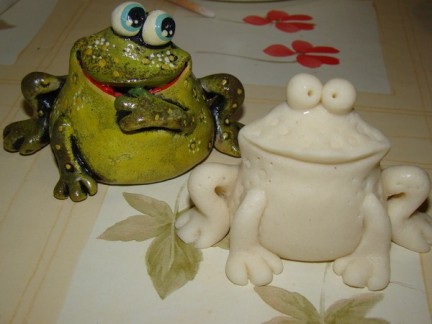 «ОСНОВЫ ТЕСТОПЛАСТИКИ»Автор: учитель технологии Горюнова Н.Ю. МБУ Школы № 1 имени Виктора Носова
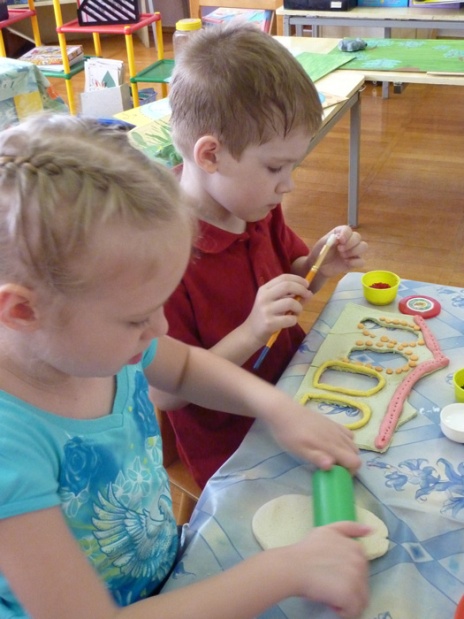 Тестопластика – лепка декоративных изделий из солёного теста, является одним из видов  художественного конструирования и является мощным способом развития у детей умственной активности, творчества, художественного вкуса и многих других качества, без которых невозможно формирование первоначальных основ социально активной личности.
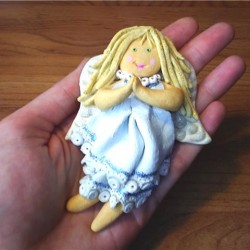 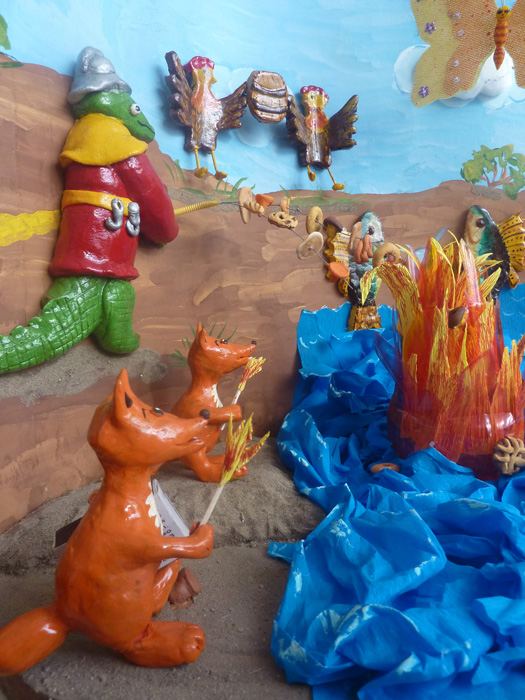 Занятие  лепкой способствует развитию чувство осязания обеих рук. Стараясь как можно точнее передать форму, ребёнок активно работает пальцами, причём чаще всего десятью, а это, как известно, способствует развитию речи.
Таким образом лепка развивает мелкую моторику, что в свою очередь влияет на развитие речи и мышления, способствует развитию трехмерного восприятия формы, умения чувствовать и передавать изобразительными средствами объем и пространство, воображение, креативность, снимает эмоциональное напряжение.
У ребенка формируются предпосылки учебной деятельности:  умение ставить цель, искать и находить решения проблем, выбирать средства и реализовывать свой замысел, осознавать  и оценивать свой индивидуальный опыт.
История возникновения  Тестопластики
Её история уходит в глубь веков.Народности, живущие в Гималаях, до сих пор с помощью деревянных форм изготавливают фигурки из ячменной муки, которые заменяют людей и животных, приносимых когда-то  давным-давно в жертву божествам.
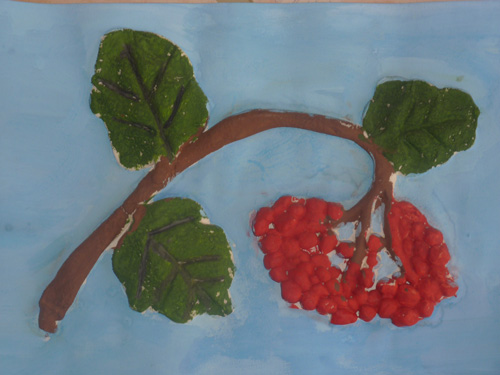 В Китае, начиная с 17 века, делают марионетки из теста.
В Греции из теста традиционно пекут великолепные венки, украшенные пышным орнаментом.
Узбекские женщины из поколения в поколение выпекают декоративные лепёшки, которые вывешивают на стенки домов.
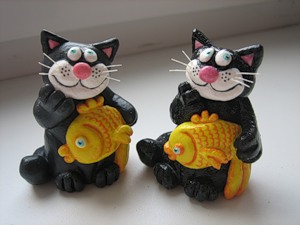 Технология работы с тестом
1этап. Замешивание солёного теста.
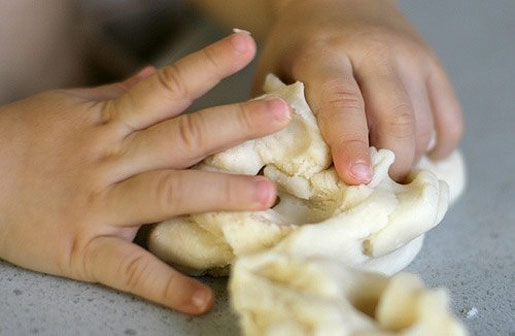 2 этап. Окрашивание теста. Окрашивать можно как уже просушенное изделие, так и само тесто перед лепкой и просушиванием. Окрашивание всего изделия после просушки наиболее простой, но вместе с тем трудоёмкий вариант.
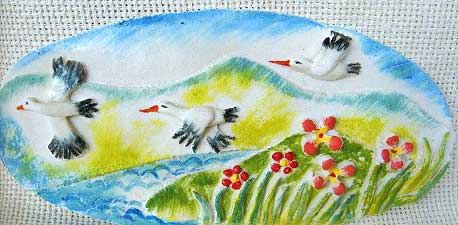 3 этап. Сушка.Сушка изделий из солёного теста бывает двух видов: естественная и сушка в духовке.
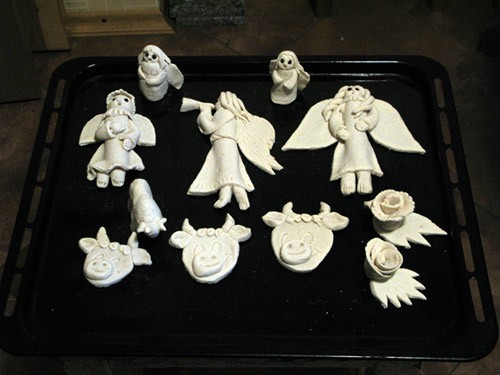 4 этап. Склейка.
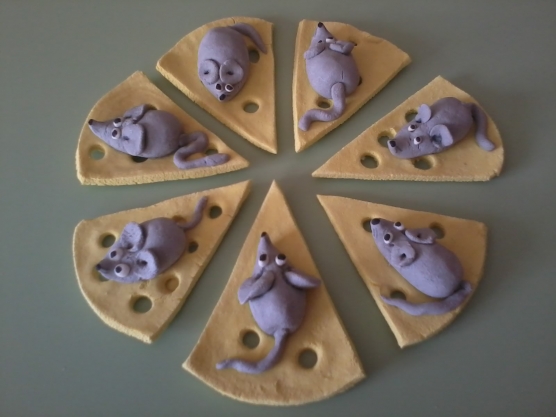 5 этап. Хранение изделий.
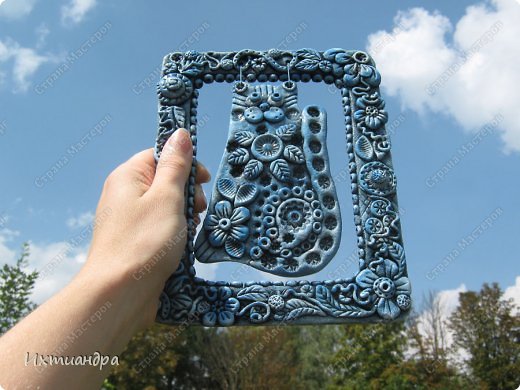 Три способа лепки
Конструктивный является более простым и заключается в том, что изображаемый предмет лепится по частям.
Пластический предполагает, что всё изделие выполняется из целого куска без деления на части.
Комбинированный включает в себя как пластический, так и конструктивный способы при лепке одного изделия.
Спасибо за внимание!
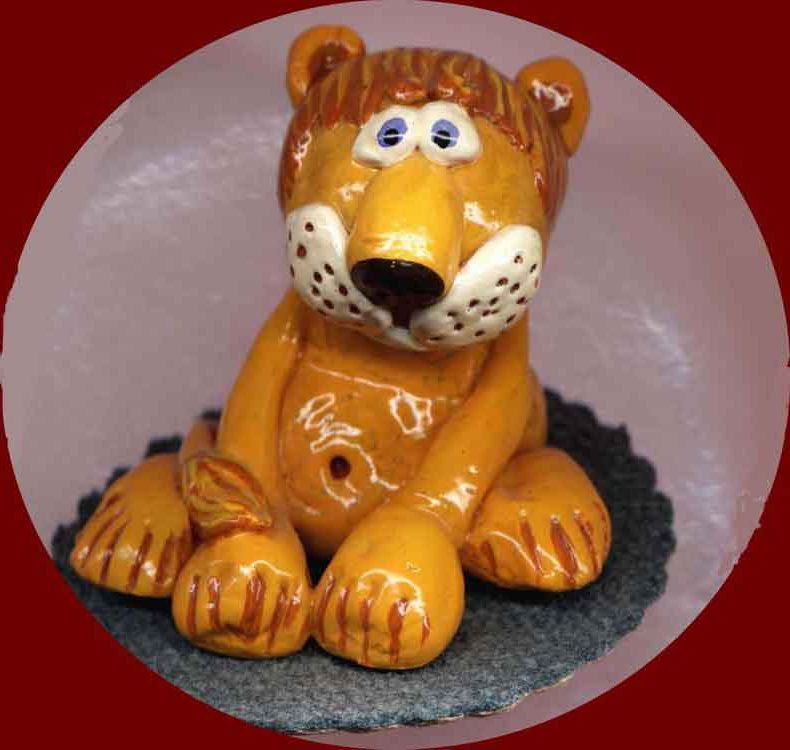